会　場：　スプリングバレー仙台泉スキー場
主　管：　宮城県スキー連盟
実施団体：スプリングバレースキースクール
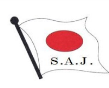 2023/2024 全日本スキー連盟公認
プライズテスト要項
２月４日（日）　～　４月７日（日）まで
毎週日曜日開催
2024年
開催日
全１０回、すべて1日（日帰り）開催
検定スケジュール
受　　付	8:00 ~ 8:30 
事前講習	9:00 ~ 13:00
検　　定	13:30 開始
受付時間は厳守でお願いします。
集合場所はスキースクール前です。
合格発表は検定終了時にご案内します。
受検には事前講習修了が必須です。
料金等
受検に必要な費用
※ SAJ未登録の方のみ
検定 + 事前講習
検定のみ
全日本・県連登録料（暫定会員登録）
中学生以下
大人
テクニカル
11,000 円
8,000 円
1,600円
6,500 円
高校生
クラウン
13,000 円
9,000 円
2,100円
合格の場合に必要な費用（現金のみ）
公認料（バッジ代）テクニカル合格者：6,000 円、クラウン合格者：8,000 円
検定当日・受付で掲示していただくもの
SAJ会員登録証	：会員でない方は受付にて暫定会員登録をお願いします。
合格証（コピー可）	：テクニカル受検者は級別1級の合格証、クラウン受検者はテクニカルの合格証
事前講習修了証	：検定のみの方、受検年度のものに限ります。
検定資格・種目
実技テスト種目（4種目）
パラレルターン・大回り ／ ナチュラル・急斜面
パラレルターン・小回り ／ ナチュラル・急斜面
パラレルターン・小回り ／ 不整地・中急斜面
総合滑降　　　　　　　 ／ ナチュラル・総合斜面
受験資格
年齢制限はありません。
受検する年度のSAJ会員登録を完了していること（暫定会員を含む）
テクニカル受検者：級別テスト１級を取得していること。
クラウン受検者：テクニカルプライズを取得していること。
事前講習を修了していること。
スプリングバレースキースクール
TEL. 022-379-1370
お問い合わせ
メールも可能です: happyski5@yahoo.co.jp
お気軽にお問い合わせください.
通常受付 	9:00~18:00
検定日のみ	8:00~18:00